ALLONS AU CIRQUE !!!

            TRAVAILLER LE LEXIQUE ET LA CULTURE
            CONFRONTER L’ANTIQUE ET LE MODERNE
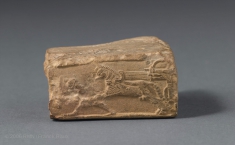 Académie de Versailles -  Sophie Gauyet
ACQUERIR DES ÉLÉMENTS DE CULTURE 
TRAVAILLER LE LEXIQUE
Observer l’iconographie et construire un lexique : les élèves décrivent la scène en utilisant le lexique fourni et des formules simples comme « video…/est - sunt… »
Chars sur la piste, mosaïque, IIe siècle, musée de Lyon
Equus, i,m
Circus Maximus
cursus,us,m
Monumentum,i,n
Ludi circenses, m,pl
Sicile, Villa de Piazza Armerina, mosaïque de pavement
Mappa, ae,f
currus,us,m
Lorum,i,n
Agitator, oris, m
Auriga, ae, f
Signum dare
Académie de Versailles -  Sophie Gauyet
ACQUÉRIR DES ÉLÉMENTS DE CULTURE
TRAVAILLER LE LEXIQUE
Observer l’iconographie et construire un lexique : même consigne
Cirque de Carthage
spectaculum,i, n 
spectator, is, m
Amphitheatrum,i,n
spina,ae,f
Meta,ae,f
currum agere
vulnus,eris,n
Dougga, aurige, IVes
factio, onis, f
Carcer,eris
victor,oris,m
Finis,is,m
Bigae, trigae, quadrigae
Académie de Versailles -  Sophie Gauyet
TRAVAILLER LE LEXIQUE
Focus sur un mot :  Monumentum
Le professeur propose une étude étymologique à partir de la fiche Lexique et Culture Eduscol
Le professeur étudie :

-l’étymologie et l’évolution du mot
-la polysémique
-la synonymie
-l’antonymie
-les expressions
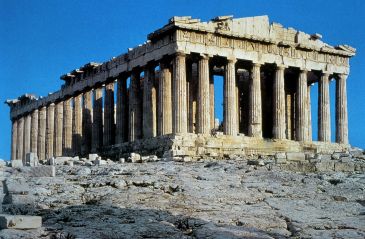 Académie de Versailles -  Sophie Gauyet
TRAVAILLER LE LEXIQUE
Focus sur un mot: Circus
Les élèves sont invités à rédiger une fiche  « Circus » sur le principe de la fiche « Monument » Cf. Lexique et Culture Eduscol, en classe, avec leur professeur.
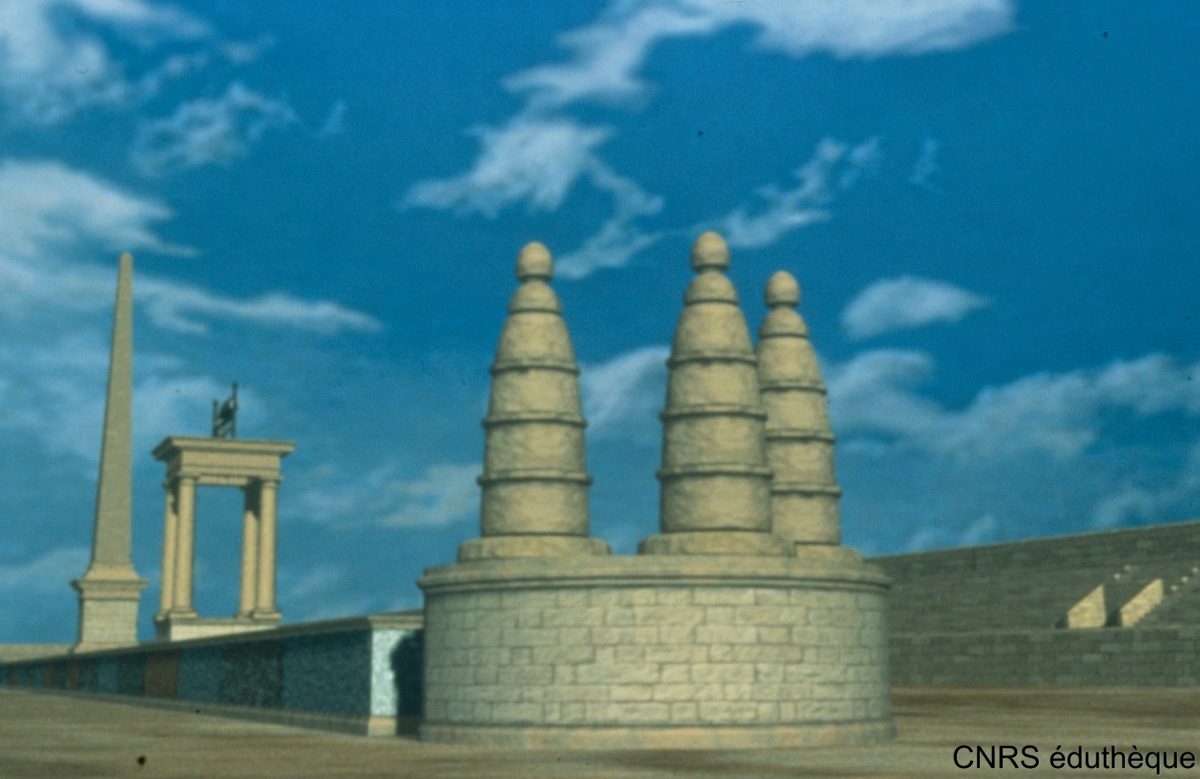 Académie de Versailles -  Sophie Gauyet
TRAVAILLER LE LEXIQUE
Focus sur un mot: spectacle
Les élèves sont invités à rédiger une fiche  « spectacle » sur le principe de la fiche « monumentum » Cf. Lexique et Culture Eduscol, en classe, avec leur professeur.
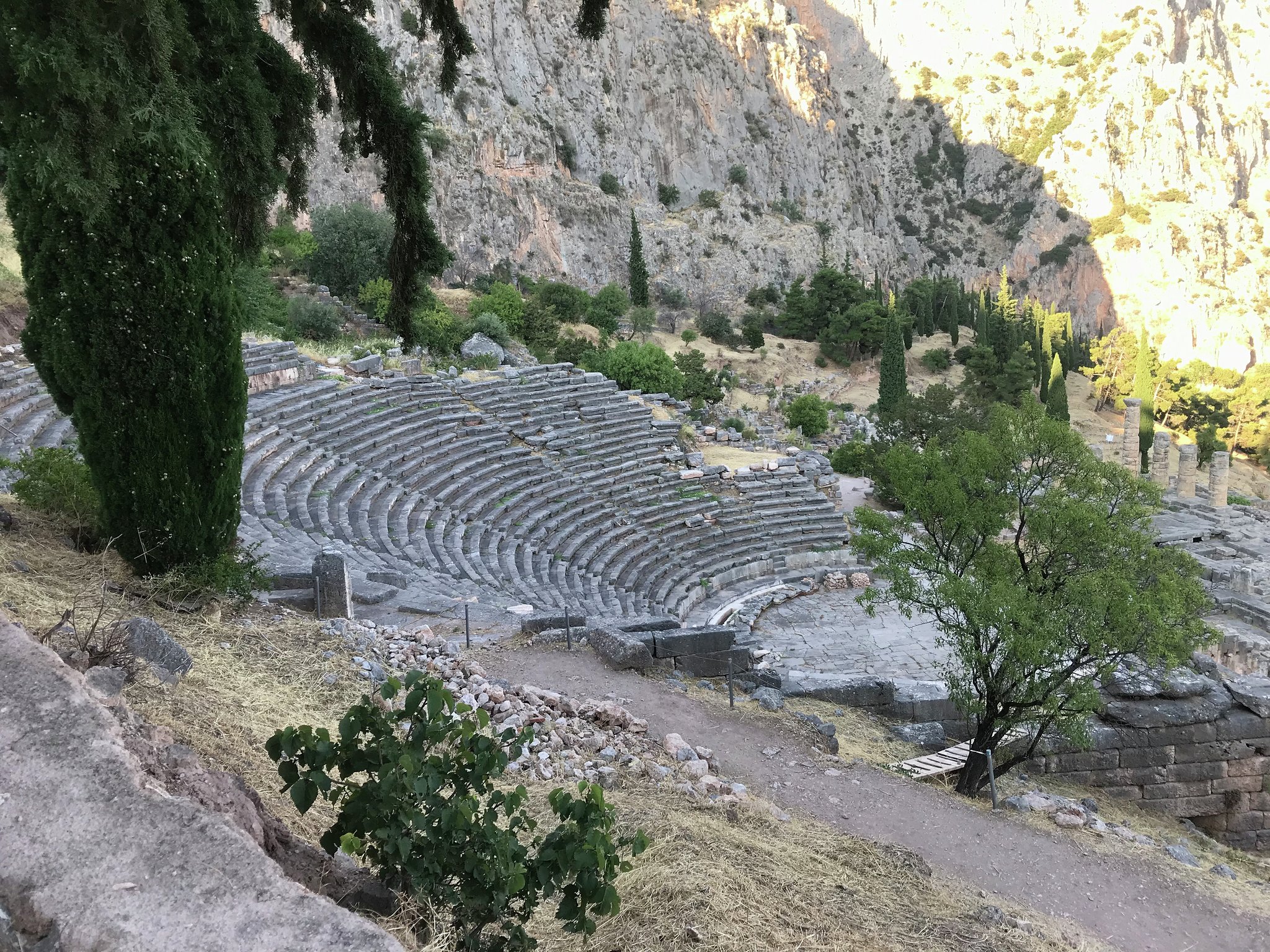 Académie de Versailles -  Sophie Gauyet
ACQUÉRIR DES ÉLÉMENTS DE CULTURE ARTISTIQUE


Dans la continuité des diapos 2 et 3, les élèves découvrent la technique de fabrication de la mosaïque: le professeur peut proposer à quelques élèves la préparation d’un exposé sur le sujet.
ACQUÉRIR DES ÉLÉMENTS DE CULTURE HISTORIQUE


Retenir des informations sur le cirque romain : le professeur peut proposer la rédaction d’une synthèse collective sur les jeux du cirque à partir de l’étude iconographique.
Académie de Versailles -  Sophie Gauyet
ACQUÉRIR DES ÉLÉMENTS DE CULTURE LITTERAIRE
Lire et comprendre un corpus autour des jeux du cirque : le professeur choisit de lire, expliquer, traduire (le lexique ayant été anticipé), commenter les textes de son choix.
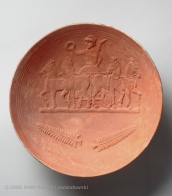 1- ROME EST TOUT ENTIÈRE AU CIRQUE. Juvénal, XI, 193-205 (extrait joint)
2- NÉRON FOU DE CIRQUE. Suétone, Néron, XXII, 1-4 (extrait joint)
3- CONTRE LES SPECTACLES. Tertullien , VII et VIII
4- LES DÉMONS DU STADE. Pline le jeune, Lettres, IX,6
5- TOUS NE VONT PAS AUX JEUX POUR LES CHEVAUX. Ovide, Les Amours, III, II, 1-14
6- UNE COURSE AU CIRQUE EN GALANTE COMPAGNIE. Ovide, Les Amours, III, 2, 65-83 (extrait joint)
Académie de Versailles -  Sophie Gauyet
1- ROME EST TOUT ENTIÈRE AU CIRQUE
Juvénal, XI, 193-205
Académie de Versailles -  Sophie Gauyet
2- NÉRON FOU DE CIRQUE
Suétone, Néron, XXII, 1-4
Académie de Versailles   -       Sophie Gauyet
LIRE. COMPRENDRE. TRADUIRE. 
Focus sur un texte: le professeur peut sélectionner des phrases du texte d’Ovide, les étudier afin de les proposer à la mémorisation.
S’attarder sur des faits de langue 
permettant la compréhension et
l’apprentissage du texte:
Révisions des déclinaisons, le futur de 
l’indicatif, l’impératif /les pronoms
-adjectifs interrogatifs …
Une course au cirque en galante compagnie
"Maxima iam vacuo praetor spectacula circo
quadriiugos aequo carcere misit equos.
Cui studeas, video ; vincet, cuicumque favebis ;quid cupias, ipsi scire videntur equi.
Me miserum ! Metam spatioso circuit orbe.
Quid facis ? Admoto proxumus axe subit.
Quid facis, infelix ? Perdis bona vota puellae ;
tende, precor, valida lora sinistra manu !
Favimus ignavo ; sed enim revocate, Quirites,
et date iactatis undique signa togis !
Académie de Versailles -  Sophie Gauyet
LIRE. COMPRENDRE. ECRIRE
Rédiger collectivement un dialogue
Intégrer les phrases du texte d’Ovide, les phrases d’exercices d’application des notions de langue abordées et le lexique nouveau dans un dialogue.
- Quirites, signum dat! Quirites, signum dat! (Citoyens, il donne le signal ! Citoyens, il donne le signal !)
1,34- Me miserum ! Me miserum! (Malheur ! Malheur !)
1,58- Messala maximus est. Messala maximus est . (Messala est le plus fort. Messala est le plus fort.)
Eum vincet. Eum vincet.(Il vaincra. Il vaincra.)
2,08-Ille Ben Hur maximus est. Ille Ben Hur maximus est. (Ben-Hur est le plus fort. Ben-Hur est le plus fort.)
Qui athleta eum  vincere potest? Qui athleta eum  vincere potest? (Quel athlète peut le vaincre ? Quel athlète peut le vaincre ?)
2,14- Tende, Ben Hur, precor, valida lora sinistra manu ! Tende, precor, valida lora sinistra manu ! (Je t’en supplie Ben Hur, tire d’une main vigoureuse les rênes  gauches ! Je t’en supplie Ben Hur, tire d’une main vigoureuse les rênes  gauches !)…
Académie de Versailles -  Sophie Gauyet
DIRE ET METTRE EN SCENE LE LEXIQUE
Commenter la course de chars de Ben-Hur en VO
1- Projeter la scène de la course de chars de Ben-Hur
2- Produire collectivement un dialogue en classe
3- Répéter le dialogue en  projetant la scène 
4- Doubler en vo  et réaliser une capsule video  (voir la capsule jointe)
CONFRONTER L’ANTIQUE AU MODERNE
1- Projection de la vidéo Star Wars vs Ben-Hur d’Annie Collognat autour du thème du cirque

2- Projection du diaporama De l’Iliade à Star Wars d’Annie  Collognat autour du thème du héros
Académie de Versailles -  Sophie Gauyet